Информационная среда МОУ СОШ № 10 г.Красногорска Московской области
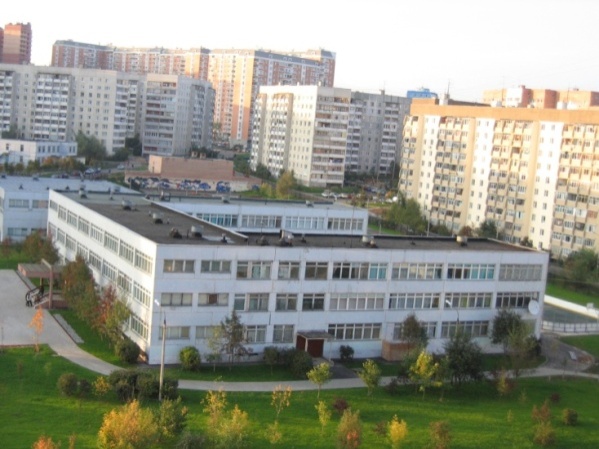 В настоящее время уже никто не оспаривает тот факт, что использование информационных технологий оказывает заметное влияние на содержание, формы и методы обучения. 
 Мы считаем, что основной целью информатизации является повышение качества образования через повышение информационной культуры всех участников образовательного процесса и активное использование ИКТ.
Процесс информатизации образования в школе   № 10  начался еще до того, как была создана муниципальная программа «Информатизация школьного образования на 2003-2008 год». Наша школа одна из первых стала обладателем оборудованного компьютерного класса.
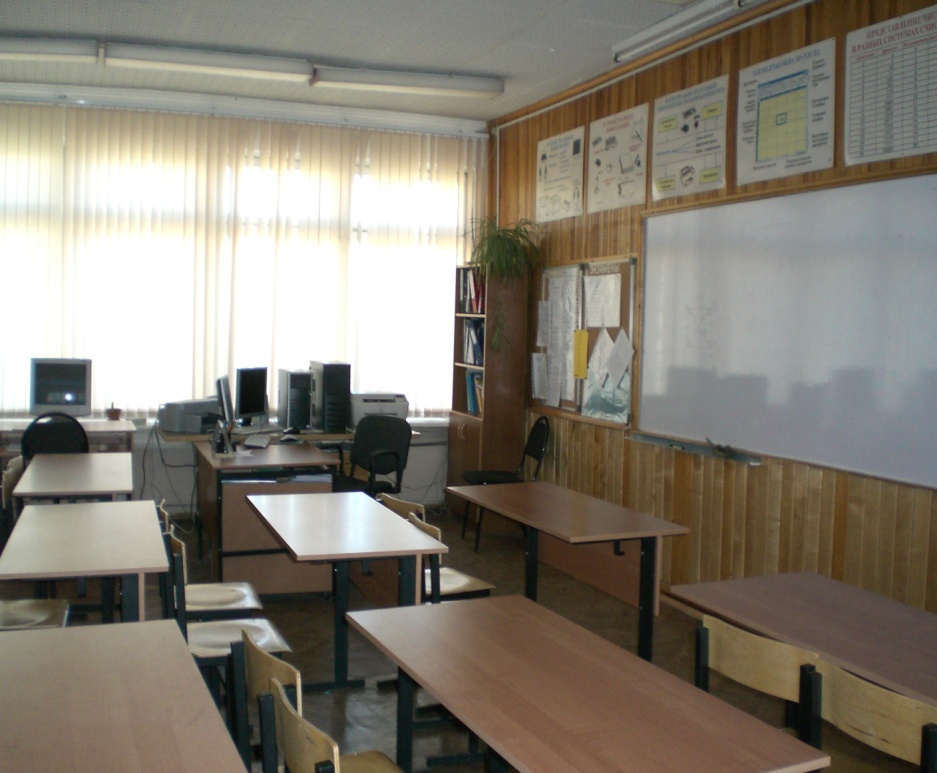 На сегодняшний день, помимо прежнего оборудования, появилось значительное количество нового и дополнительного оборудования, обогатилась методическая ресурсная база. 
В 2007 году школа стала победителем конкурса общеобразовательных учреждений, внедряющих инновационные образовательные программы.
На  деньги, полученные за победу в конкурсе было приобретено оборудование для 2 компьютерного класса,
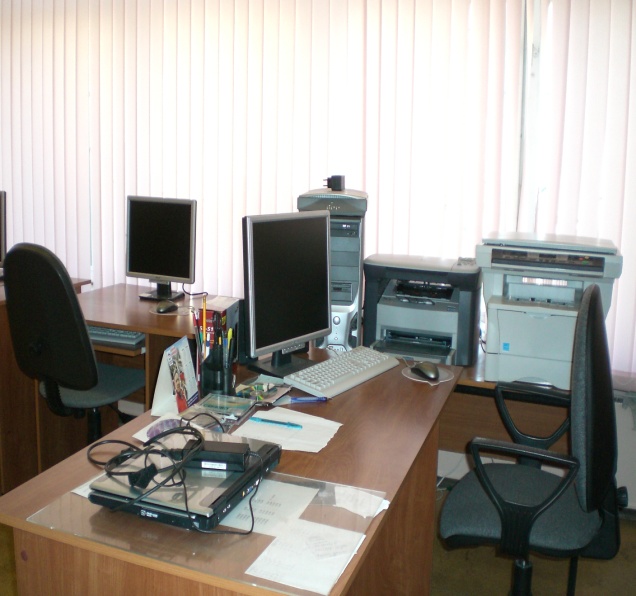 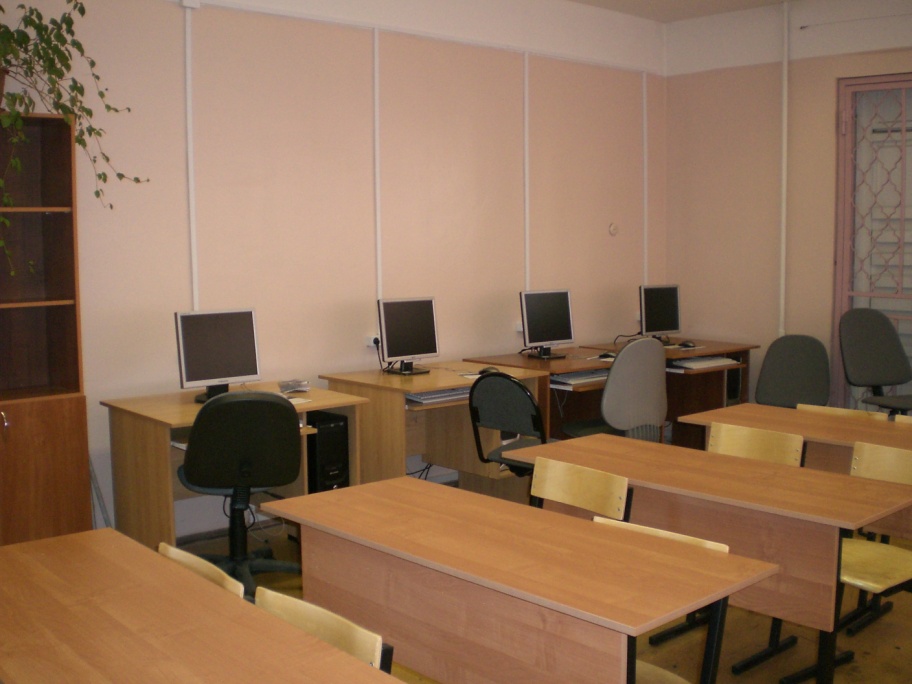 Для кабинета истории и обществознания  был приобретен мультимедийный интерактивный комплект, кабинет оснащен компьютером и  системой тестирования.
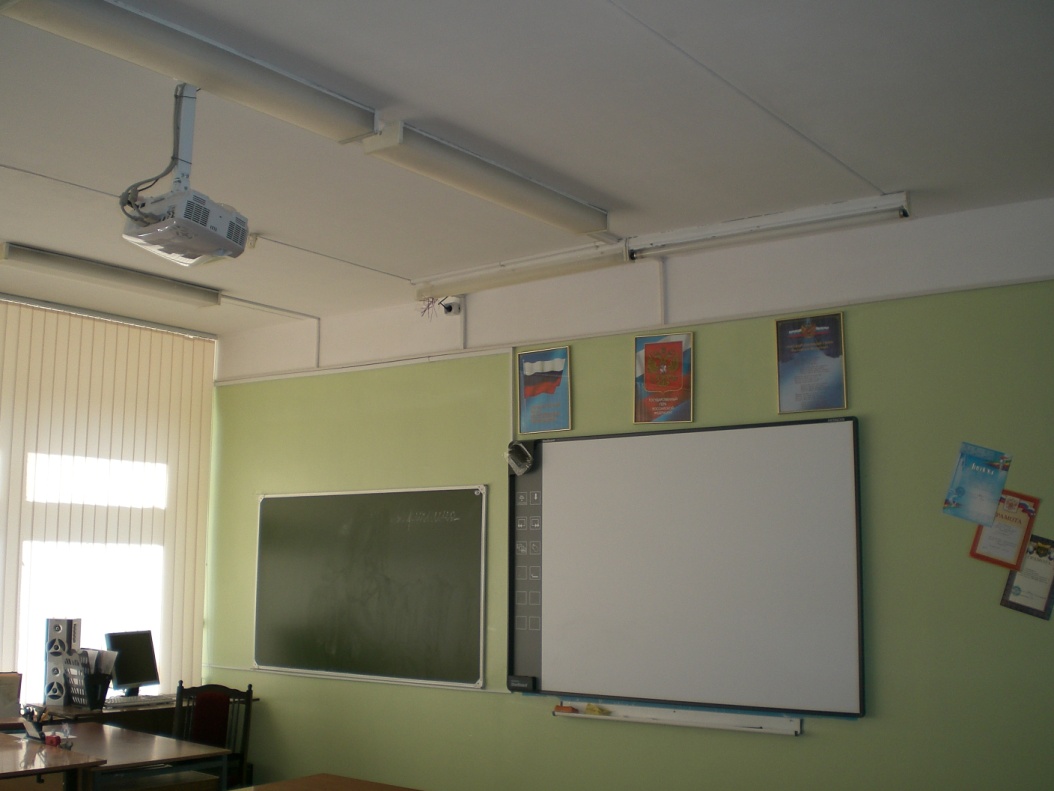 Таким же мультимедийным интерактивнымм комплектом оснастили кабинеты русского языка и литературы, физики,
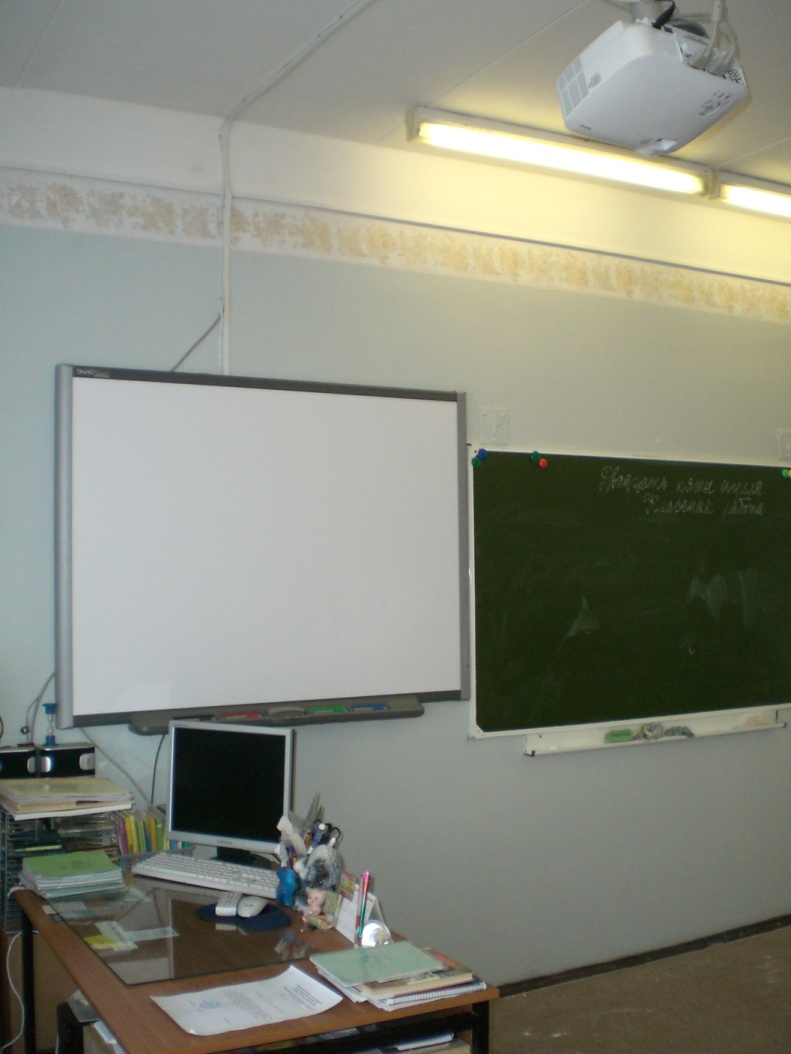 Кабинет начальной школы
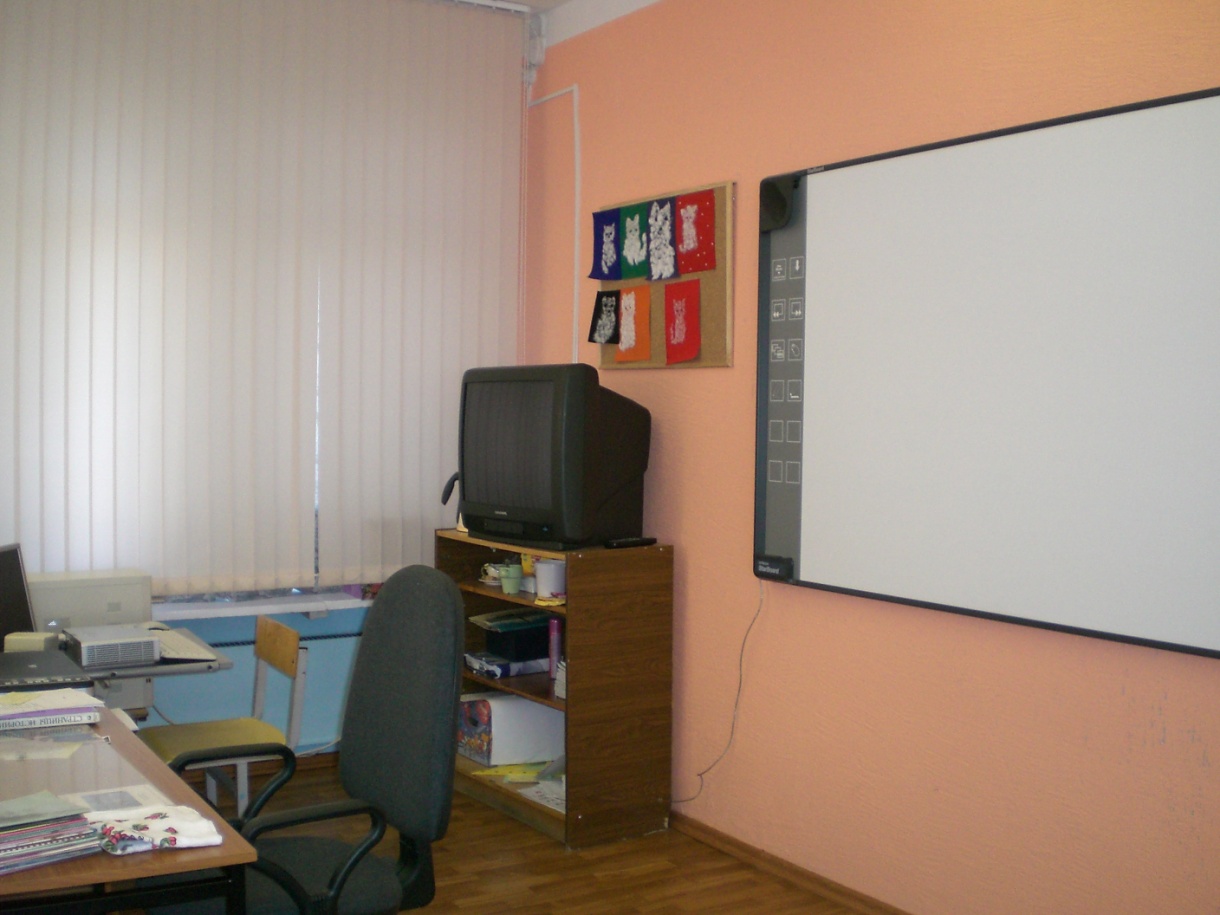 Кабинеты математики и ЮИД
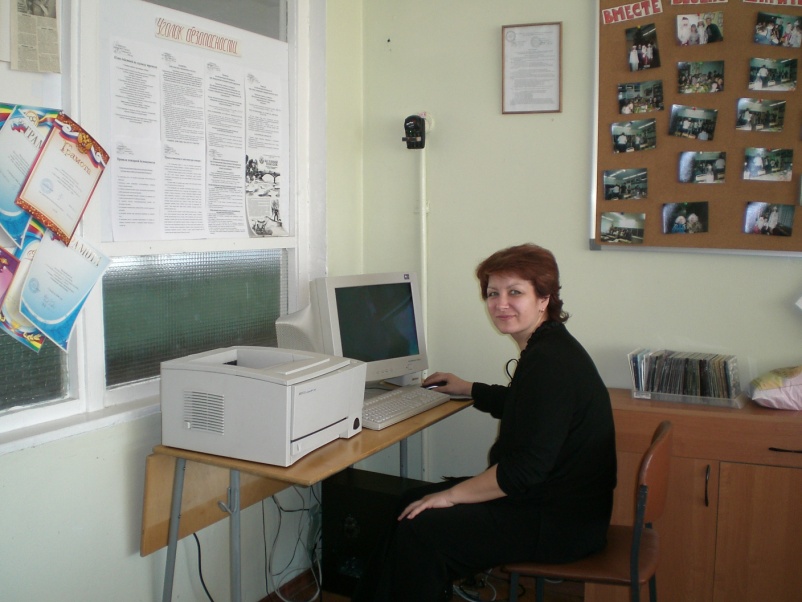 В настоящий момент полностью укомплектованы компьютерной техникой и дополнительным оборудованием, в том числе локальной сетью и выходом в Интернет, кабинет директора,
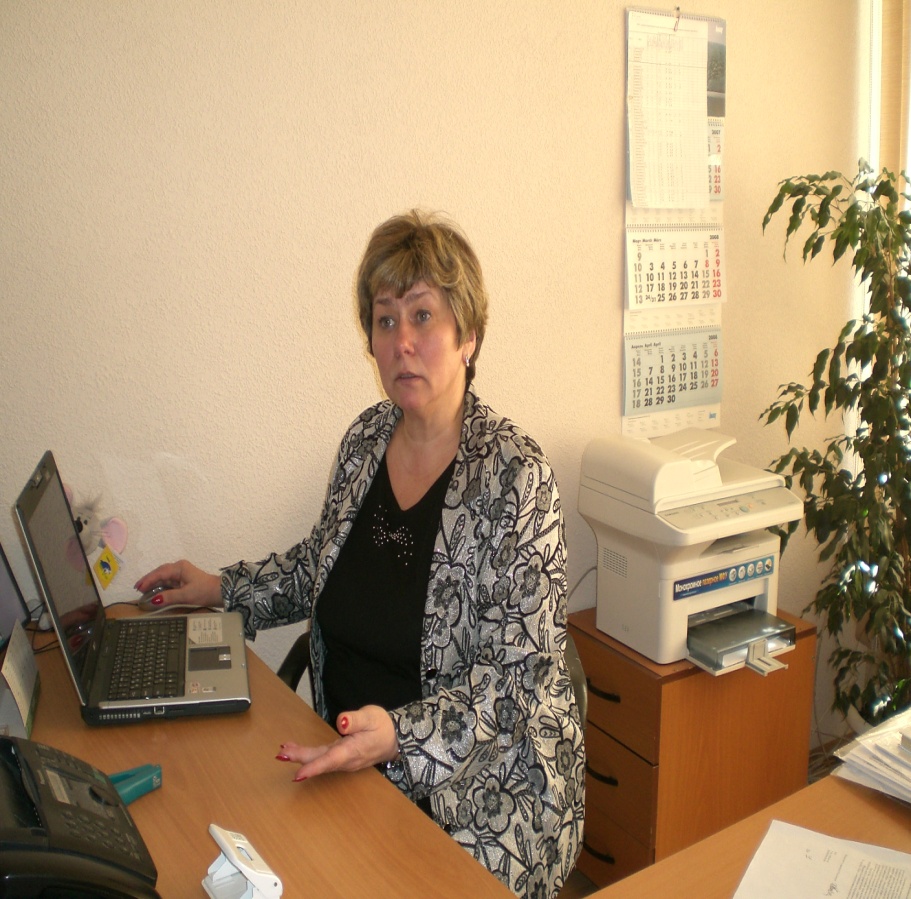 секретаря школы
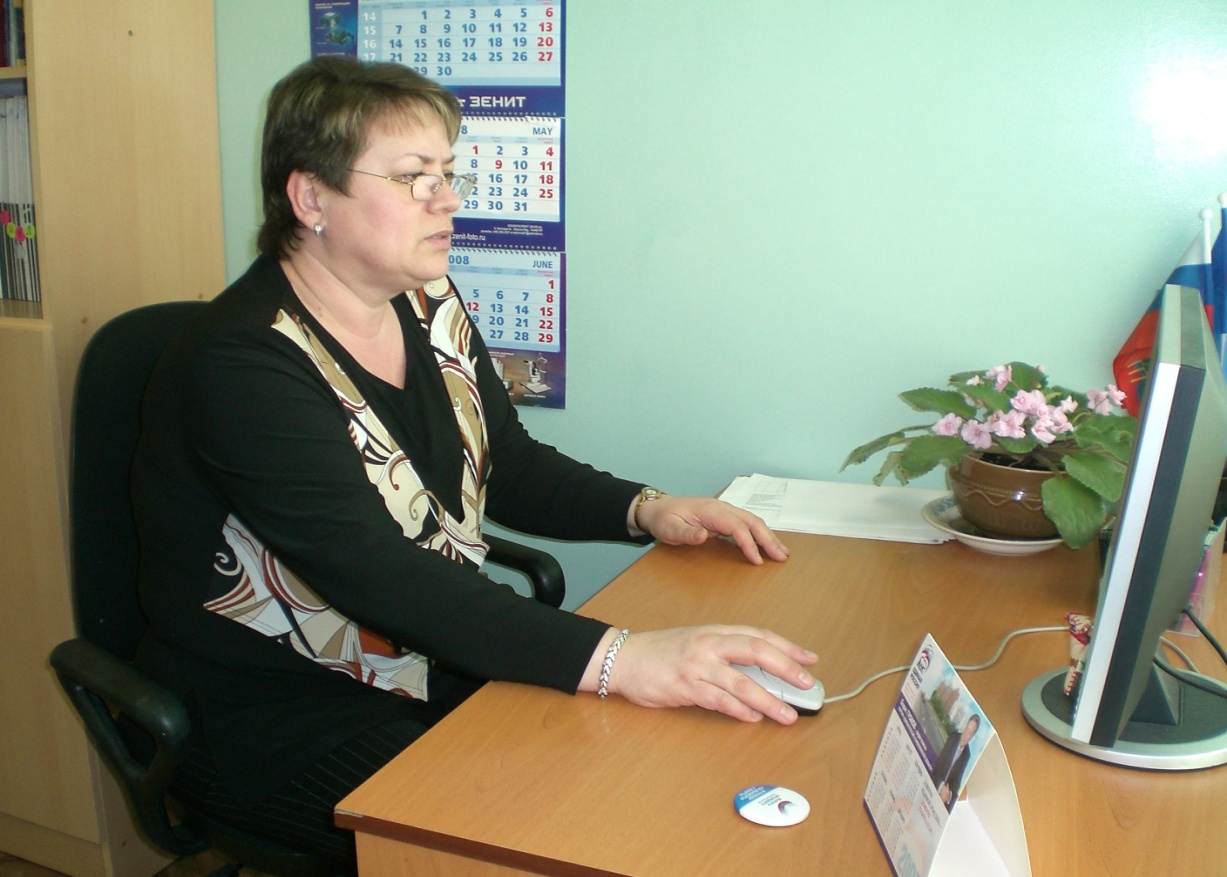 Оборудованы необходимой офисной техникой кабинеты заместителей директора по учебно-воспитательной и воспитательной работе
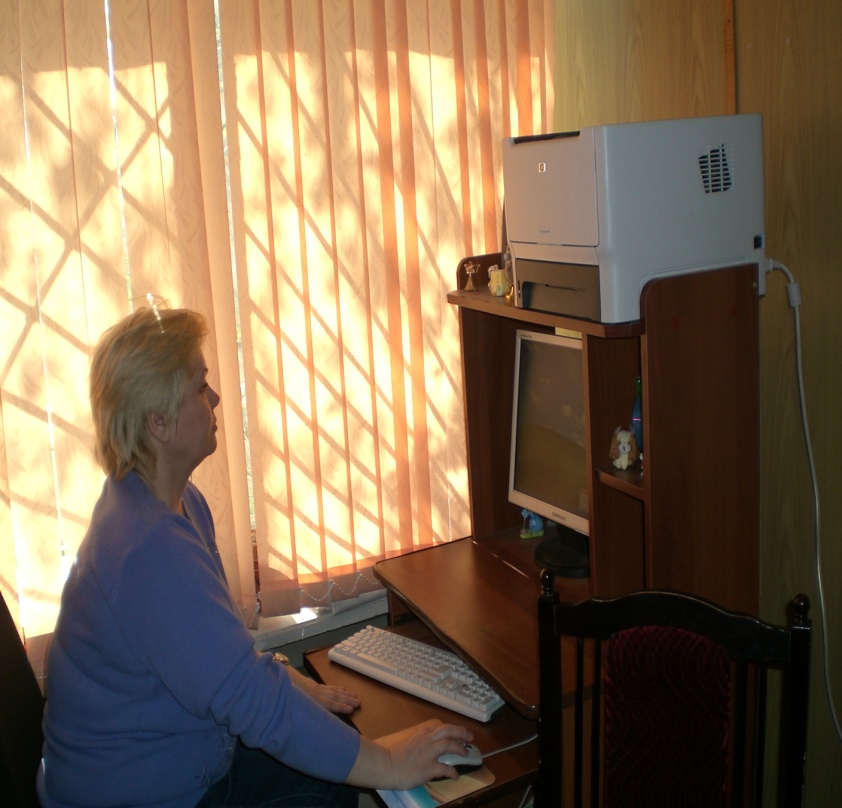 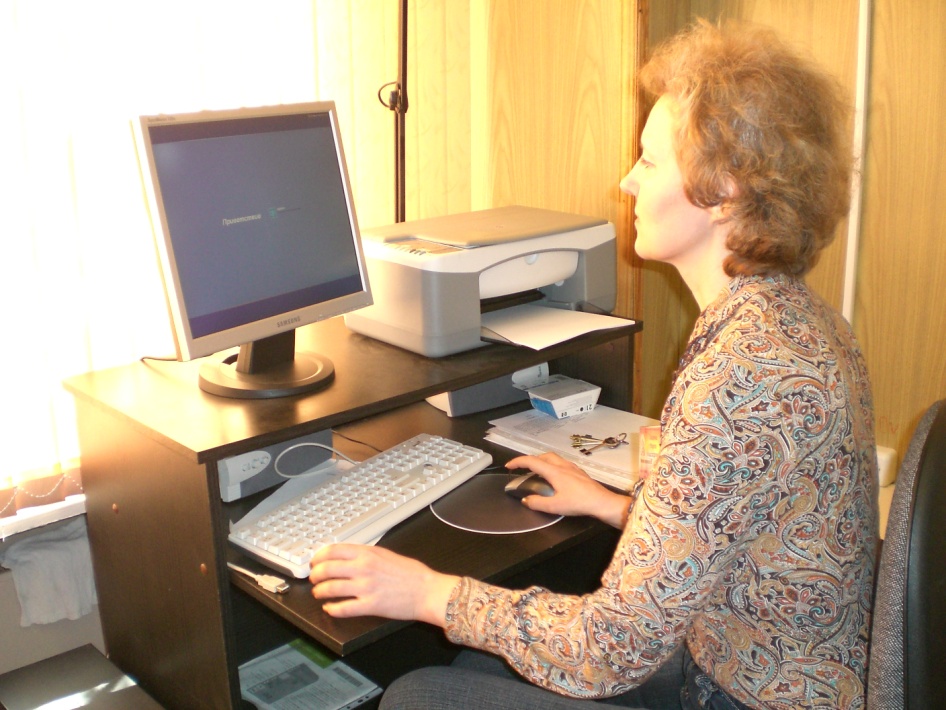 Школьная библиотека также имеет компьютер с выходом в Интернет.
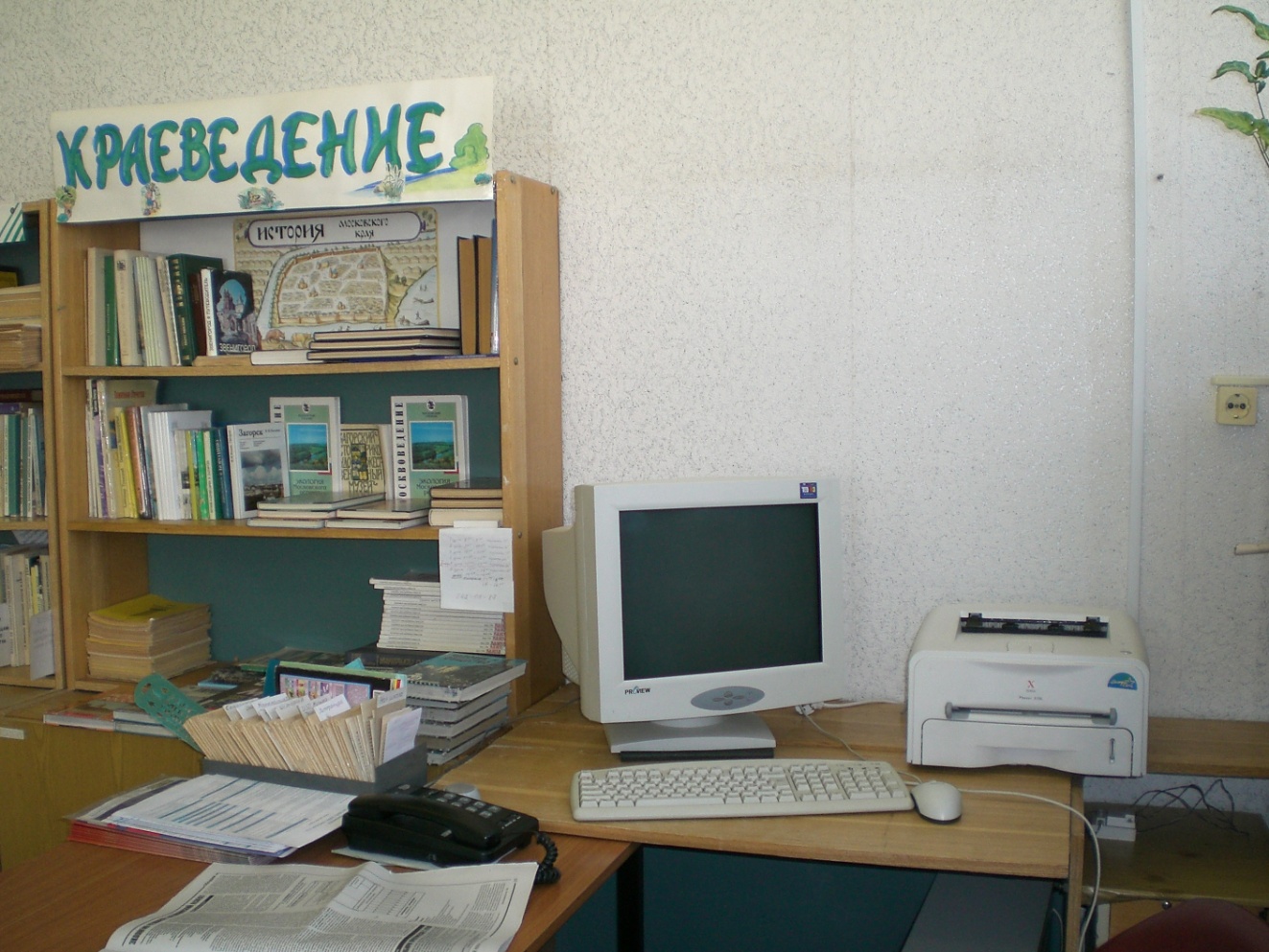 В актовом зале школы, где проходят районные  и школьные мероприятия установлена своя мультимедийная установка, находится режиссерский пульт.
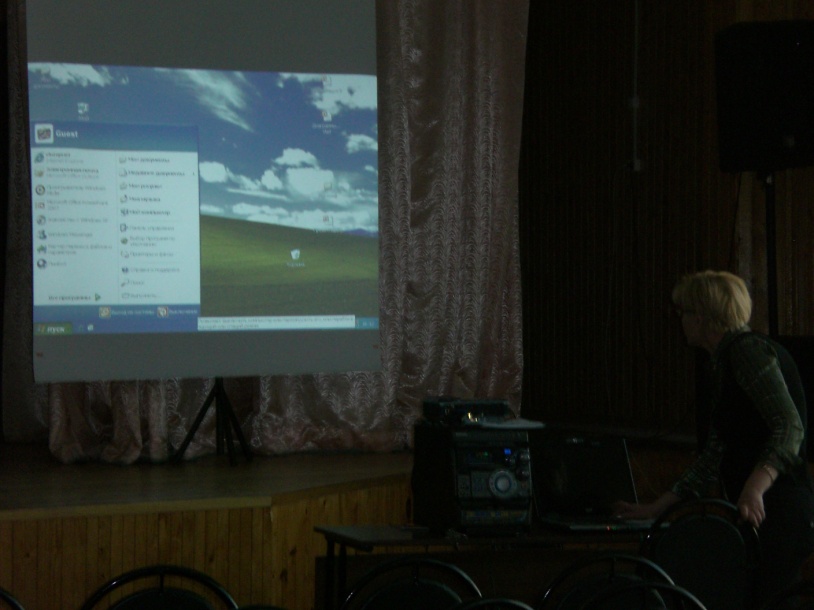 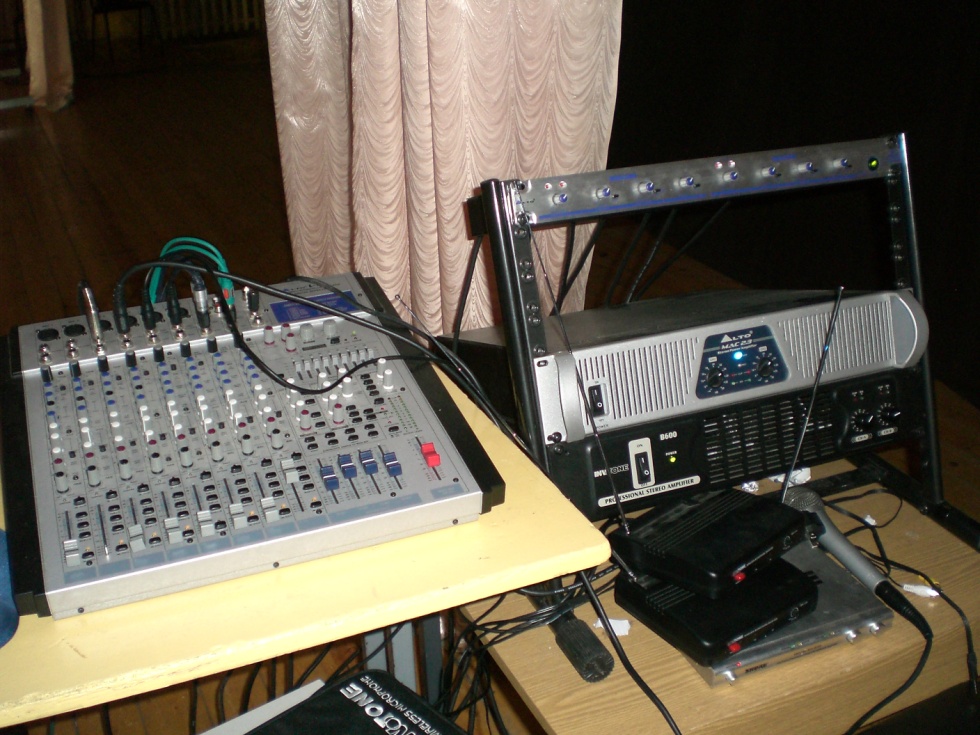